РОСТЕХНАДЗОР
Центральное Управление
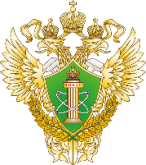 Учеваткин Александр Алексеевич
Заместитель руководителя
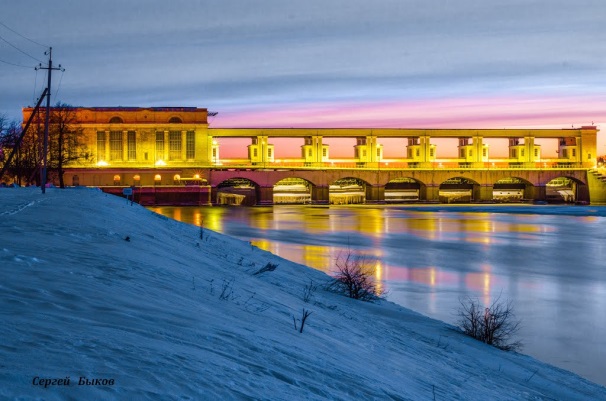 Основные направления контрольно-надзорной деятельности Центрального управления Ростехнадзора
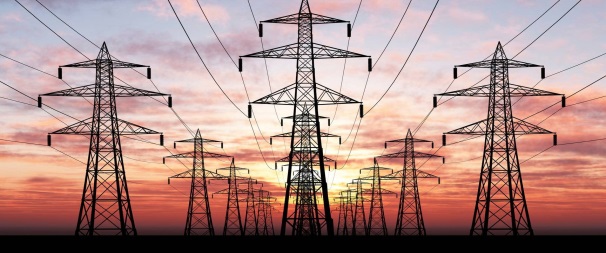 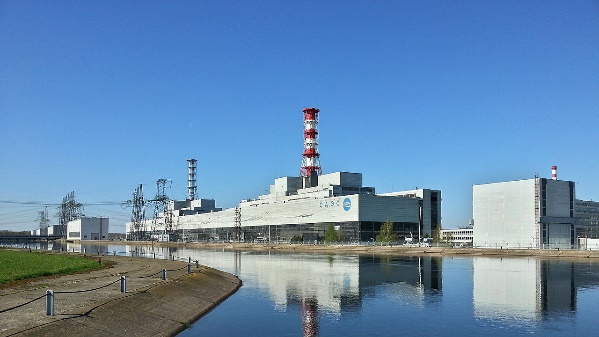 24 марта 2020 года
г. Тверь
1
РОСТЕХНАДЗОР
Центральное Управление
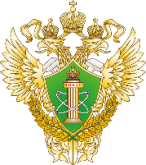 Государственный энергетический надзор
2
РОСТЕХНАДЗОР
Центральное Управление
Общее количество поднадзорных объектов по направлению государственного энергетического надзора
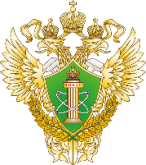 33  тепловых электростанций
	3  гидроэлектростанции
	13 газотурбинных электростанций
	151 предприятие электрических сетей
	7860  котельных
	86426 трансформаторных подстанций 
	18  867  км тепловых сетей
	312 539 км линий электропередачи
3
РОСТЕХНАДЗОР
Центральное Управление
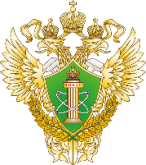 Динамика количества выявляемых нарушений
4
РОСТЕХНАДЗОР
Центральное Управление
Оценка готовности муниципальных образований Центрального управления к осенне-зимнему периоду   2018 – 2019 гг
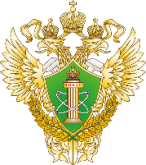 5
РОСТЕХНАДЗОР
Центральное Управление
Оценка готовности муниципальных образований Центрального управления к осенне-зимнему периоду   2018 – 2019 гг
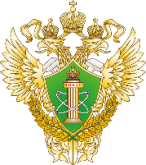 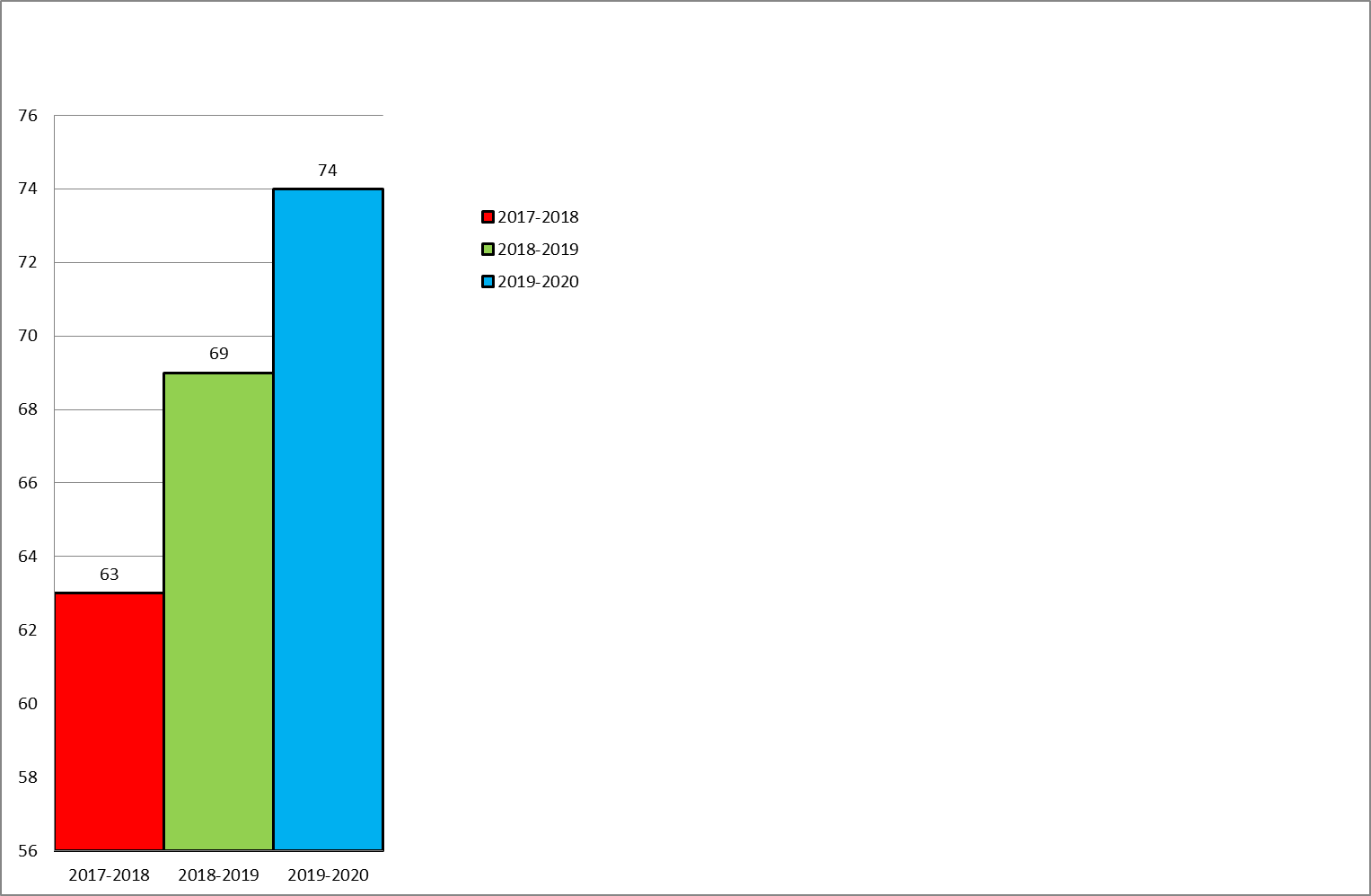 6
Авария на ПС-220 кВ «Тайнинская» – разрушение силового автотрансформатора мощностью 32 МВА.
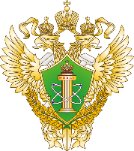 РОСТЕХНАДЗОР
Центральное Управление
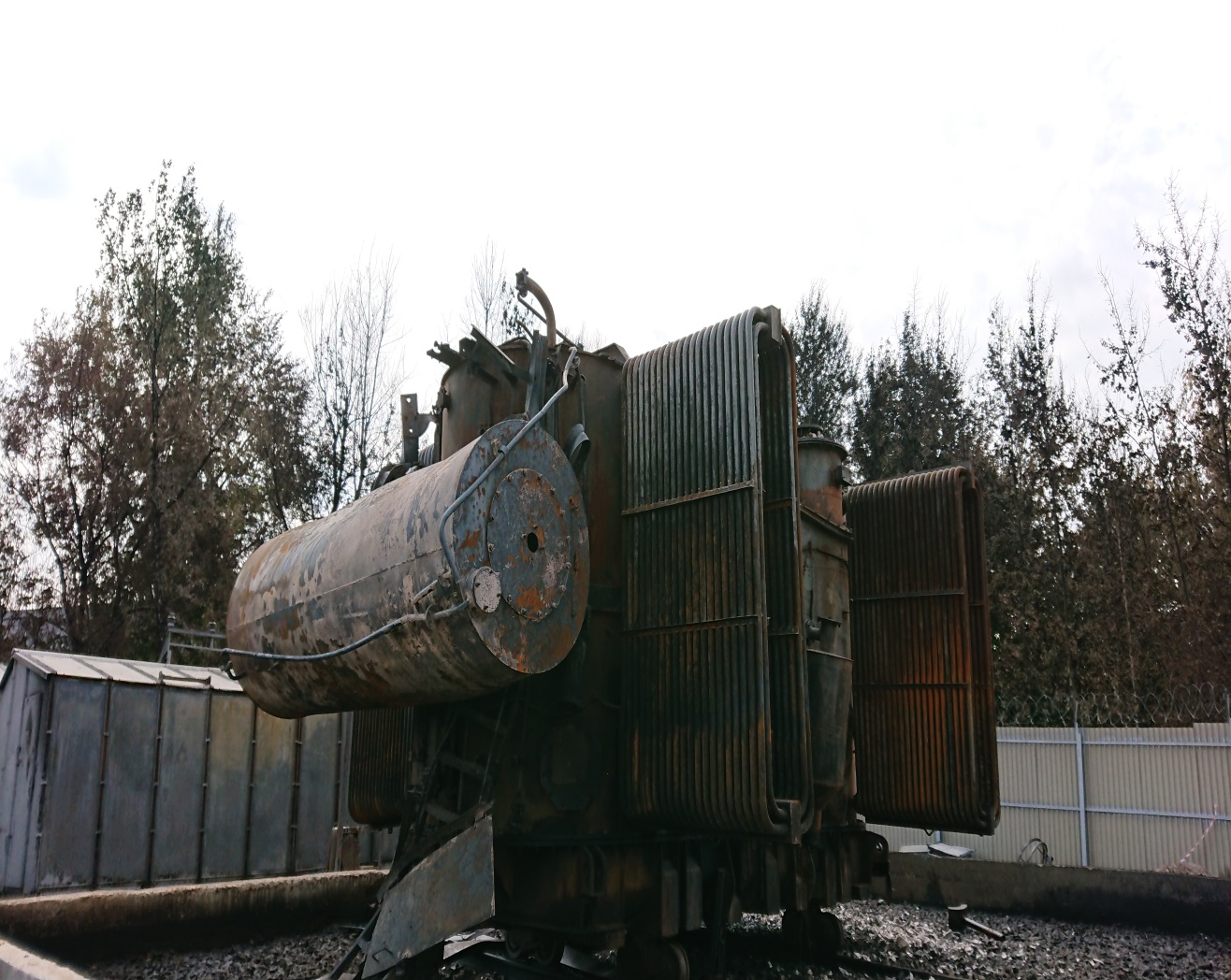 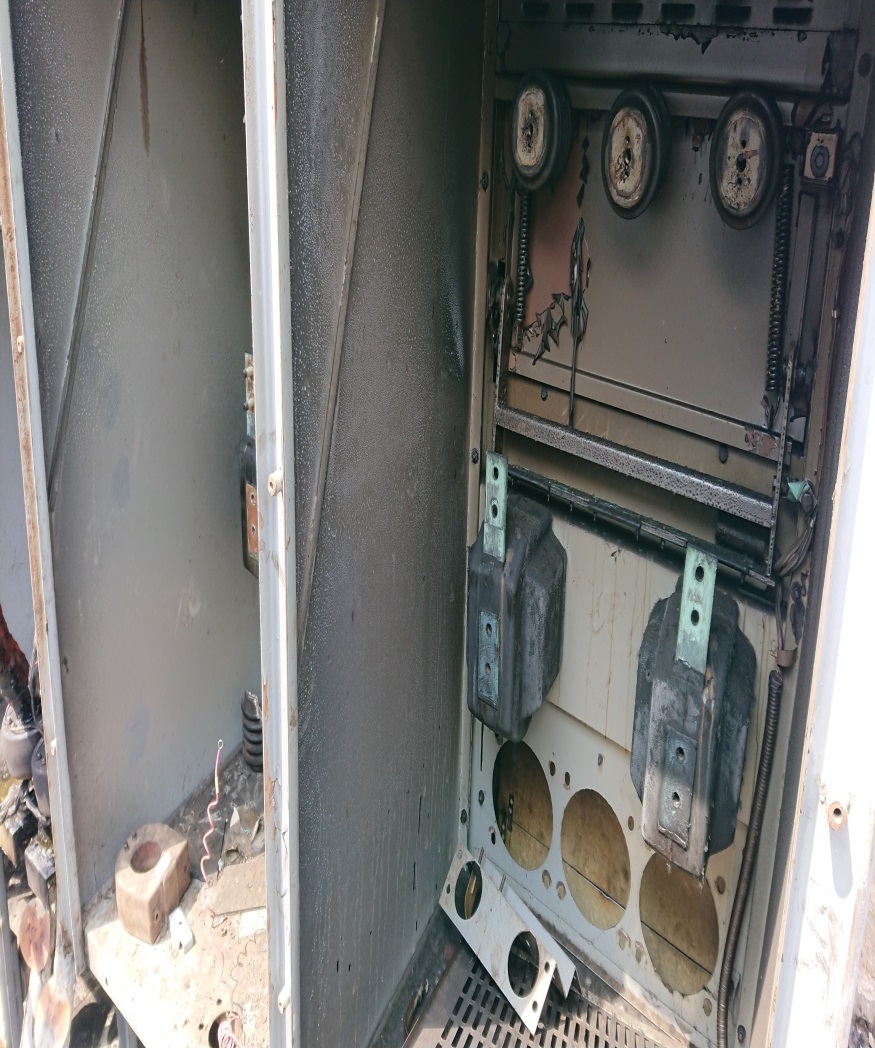 7
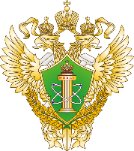 РОСТЕХНАДЗОР
Центральное Управление
Анализ травматизма
8
РОСТЕХНАДЗОР
Центральное Управление
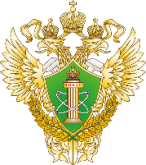 Надзор в области безопасности гидротехнических сооружений
9
РОСТЕХНАДЗОР
Центральное Управление
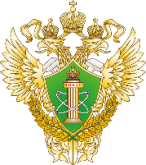 Распределение гидротехнических сооружений по поднадзорным субъектам Российской Федерации
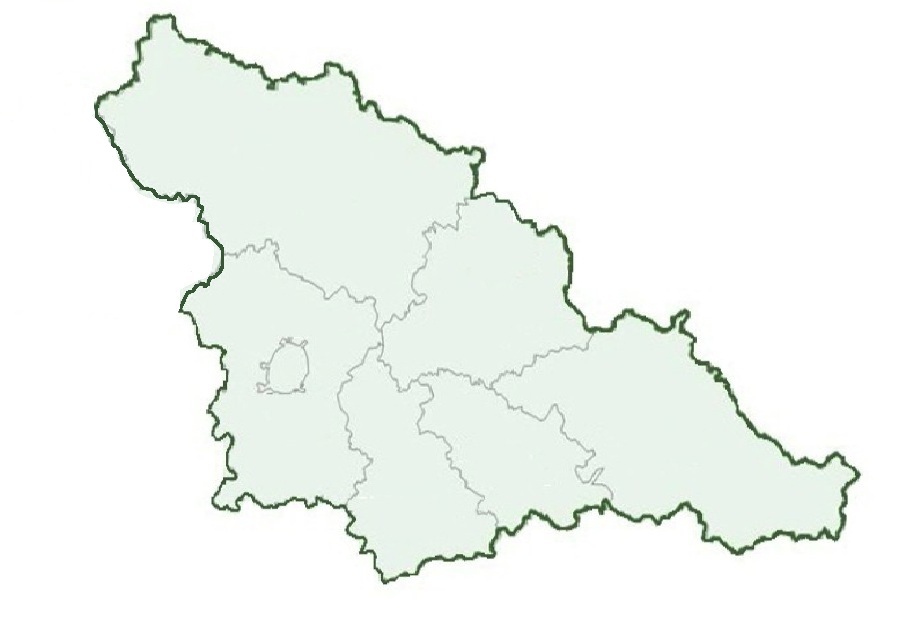 Тверская область
 80 (3)
Ярославская область
 48 (1)
Костромская область
 52 (3)
Московская область
1602 (258)
Всего ГТС: 1974
Бесхозяйных ГТС: 287
Ивановская область
75(0)
Владимирская область
117 (22)
10
РОСТЕХНАДЗОР
Центральное Управление
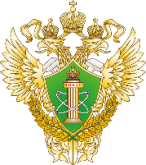 Изменение количества бесхозяйных гидротехнических сооружений по поднадзорным субъектам Российской Федерации
663
11
РОСТЕХНАДЗОР
Центральное Управление
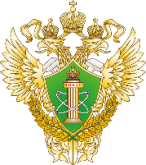 Гидротехнические сооружения I  класса, на которых осуществляется постоянный государственный надзор
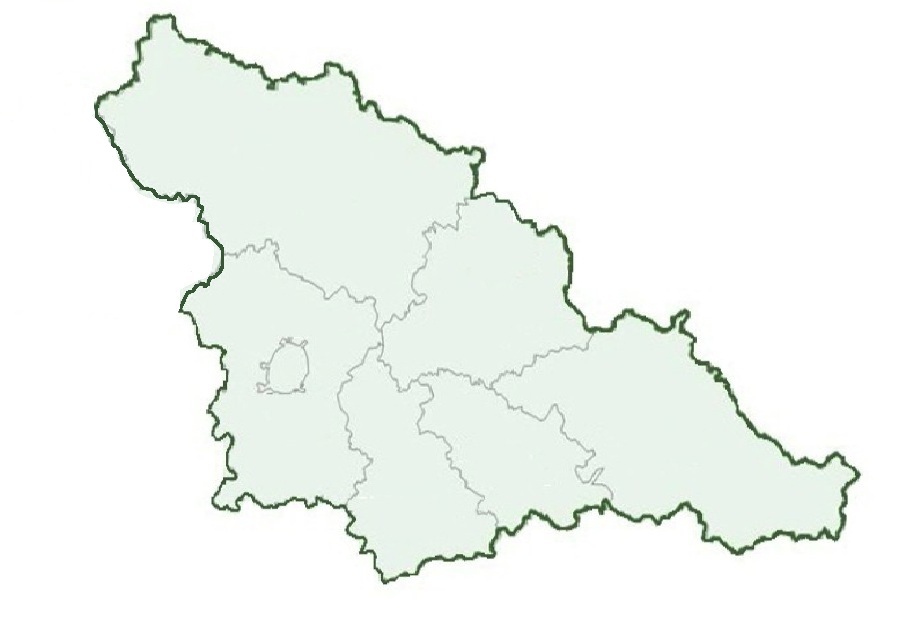 ГТС Калининской АЭС
Всего ГТС I класса: 11
ГТС Загорской ГАЭС
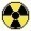 Зубцовский гидроузел
Тверская область
ГТС Рыбинской ГЭС
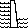 Можайский гидроузел
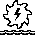 ГТС Костромской ГРЭС
Московская область
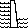 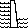 Ярославская область
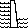 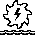 Рузское водохранилище
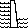 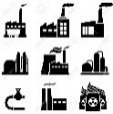 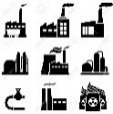 Костромская область
Озернинское водохранилище
Ивановская область
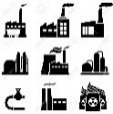 Владимирская область
ГЭС, ГАЭС
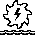 ГТС Каширской ГРЭС
АЭС
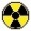 ГТС ТЭЦ-22
ТЭЦ, ГРЭС
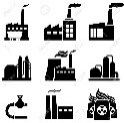 Акуловский гидроузел
12
ГТС Водохозяйственного комплекса
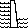 РОСТЕХНАДЗОР
Центральное Управление
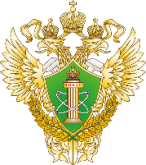 Клименко Николай Николаевич
Начальник отдела
СПАСИБО ЗА ВНИМАНИЕ!
13
Слайд 8